За почетак часа мало да се поиграмо
Реши ребус
Данас ћемо учити:
О богатству здраве хране које нам нуди пијаца и значају за људе;
Вежбаћемо именовање и препознавање  намирница биљног и животињског порекла;
Подсетићемо се правилног односа према храни и културном понашању.
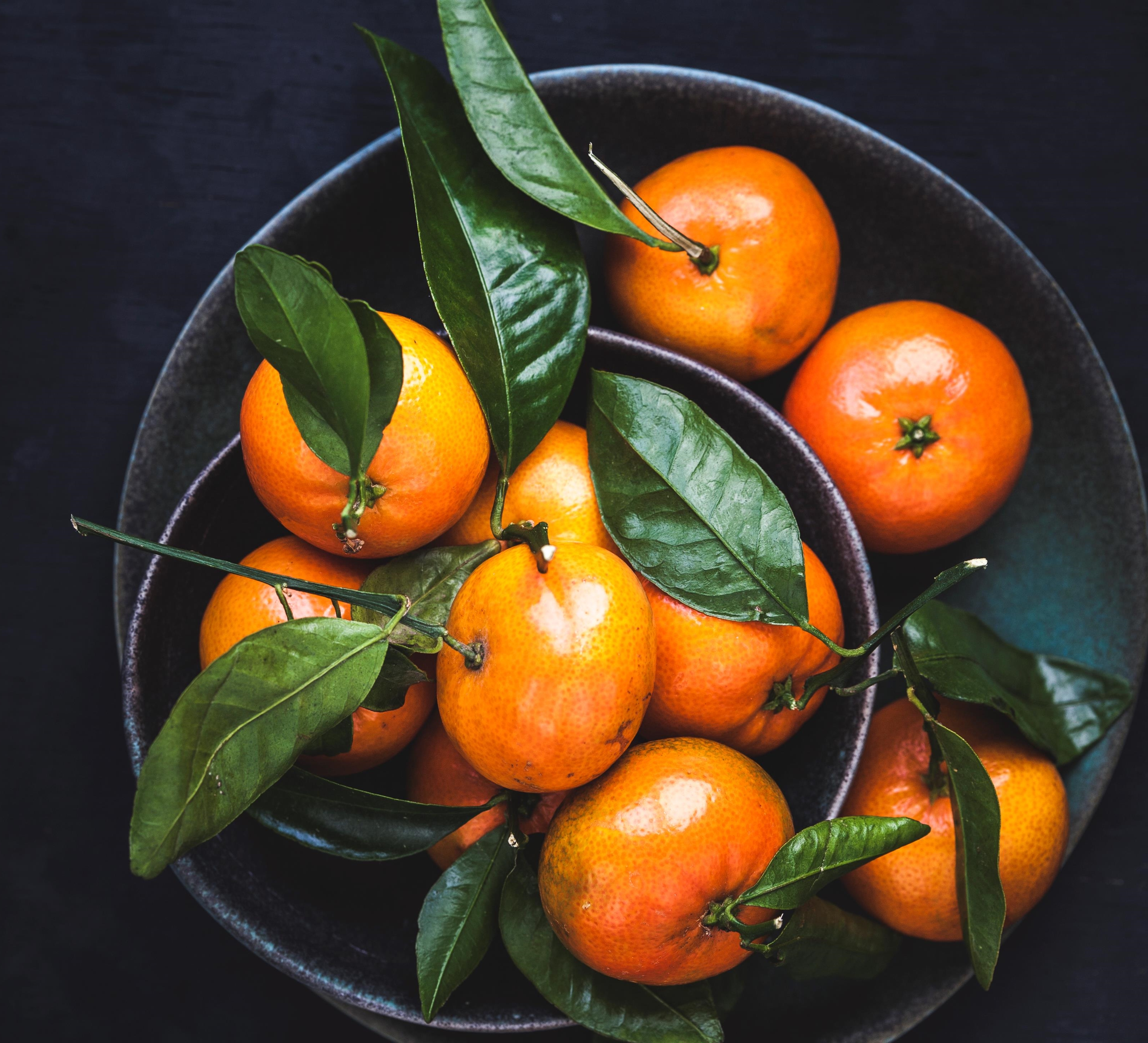 Пијаца – богатство здраве хране
Први разред
ПИЈАЦА
Ово је слика која се налази у вашем уцбенику Свет око нас 1, на 96. страни. Погледај и размисли. Зашто за пијацу кажемо да је краљевство здравља?
Посматрај претходне слике  и запиши у табелу шта је биљног, а  шта животињског порекла.
Пијаца је богата производима који су здрави и неопходни човеку за очување здравља. Редовном употребом ових производа човек јача свој имунитет и штити се од болести. Додај  у своју табелу још производа са слика.
Постоји воће које не успева у нашим крајевима, али га ипак можемо пронаћи на пијаци. Такво воће називамо Јужно воће.
Знате како изгледају банане, ананас, лимун, наранџа, мандарине и клементине. Ово су још неке врсте воћа које можете наћи на боље снабдевеним тезгама.
О чему морамо водити рачуна када купујемо производе на пијаци
Када планирате одлазак на пијацу понесите кутије за јаја, сир и довољно торби за ношење купљених производа. Одговорним понашањем према припреми за пијацу штитите околину од великог броја пластичног отпада који је угрожава. 
Производи треба да буду свежи, пријатног мириса и лепе боје. Добро гледајте и не дирајте рукама оно што не желите да заврши у вашој торби.
Куповином на тезгама са бројем и именом произвођача штитите своја потрошачка права и имате могућност рекламације.
Месо, јаја и млечне производе купујемо из расхладних ветрина, које чувају  исправност производа.
 Производе пре употребе треба опрати (воће и поврће).
Јужно воће треба прати пре чишћења, зато што нечистоћу са коре рукама преносимо на јестиви део и тиме се излажемо ризику обољевања.
Осмисли свој  оброк
Илуструј у свесци за СОН.